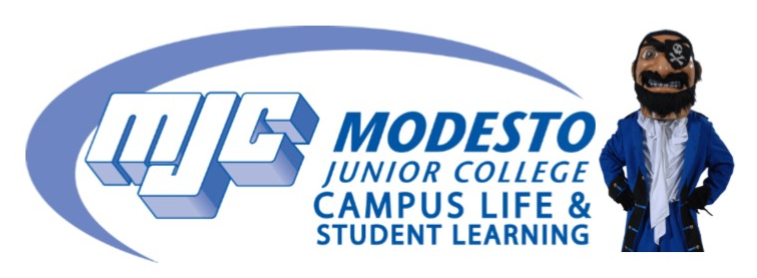 Club Meetings 101
Purpose of a Meeting
Formal vs. Casual
The style and the direction of the meeting is 100% up to the members of the club. 
Some clubs favor a formal atmosphere that requires motions and Roberts Rules of Order, while other clubs prefer a more laidback meeting. 
The only formality required during meetings is the use of motions for conducting business that is considered to be action items.
The focus of all meetings should be on students and what the students would like to do as a club within the rules of the institution.
Roles in the Meeting
Club Advisor 
	-Club Advisors play a sideline role during club meetings.  They help mentor and clarify issues student questions regarding procedures, rules, 	or process.  The advisor is not a member of the club nor do they retain any member rights.
Club Officer 
	-The role of the officers is to lead and facilitate the areas for which they are responsible, serve as good role models to the rest of the club, 	and assist  the chair of the meeting to run a productive meeting.
Club Members
	-Club members are the participants of the meetings; their voices should be heard, but they should conduct themselves in 	an appropriate 	and professional manner. 
Guests
	-Student guests, depending on the rules of the club, may participate to the level the rules allow.
The Agenda
Purpose of the Agenda
	-The purpose of the agenda is to allow a meeting to operate in an organized fashion. 
Who prepares the Agenda?
	-Typically, unless otherwise stated in the constitution and bylaws, a club agenda is prepared either by the club 	president or the club officers as a body. 
What should the format of an Agenda be?
	-The format of the agenda is almost entirely up to the club.  The header must include the club name, date, and 	location of the meeting.  It is recommended to keep a consistent format, but not required. 
Is it a good practice to send the Agenda out ahead of time?
	-There is no requirement to do this, but if your organizational skills are such that you are prepared to send the 	agenda out 	ahead of time, it is helpful for the members of the club.
The Agenda: Chairing the Meeting
Who chairs the meetings?
	-Unless stated otherwise in the club constitution and bylaws, meetings are chaired by the president.  If they are unable to 	chair a meeting, typically another officer will step in.  
Who cannot chair the meetings?
	-Meetings should never be chaired by the advisor, an MJC employee, a guest, or non-club member.
What is the role of a Chair?
	-The role of the chair is to facilitate the meeting within the scope of the clubs constitution and bylaws. 
Calling the meeting to order? 
	-The meeting is called to order at the predetermined start time and is called to order by the person who is 	recognized as the chair of the meeting.  The minutes should note the time the meeting was called to order.
The Agenda: Approval of the Minutes
The minutes from the previous meeting should be presented to the members of the club. 
The members may take a few minutes to review the minutes for accuracy.
The chair of the meeting will ask the members, “Is there a motion to approve the minutes?”  A club member will respond, “I move to approve the minutes.” 
The chair will ask, “Is there a second to approve the minutes?” A club member will respond, “I second”.  
The chair will ask for the vote.  Minutes pass by a 50% + 1 majority.
The Agenda: Unfinished Business
This is the area of an agenda that is reserved for any business that is left over from previous meetings that a club wishes to take action on (vote).  
Any old business to be voted on must be included in this area.  
Items to be voted on should be clear and easy to understand for anyone reading the agenda.
The Agenda: New Business
This is the area of an agenda that is reserved for brand new business that a club wishes to take action on (vote).  
Any new business to be voted on must be included in this area.  
Items to be voted on should be clear and easy to understand for anyone reading the agenda.
The Agenda: Reports/Announcements
In the reports portion of the agenda, club officers typically will make a report on the areas of the club for which they are responsible. 
The announcements area is a place where anyone (club advisors, club officers, club members, or guests) can inform the group about events or activities.
The Agenda: Adjournment
When all business has been concluded, the chair may ask for a motion to adjourn the meeting.  This motion requires a second and, if there are no objections, the meeting may adjourn. 
The time of adjournment should be noted in the minutes.
Minutes
Purpose of the Minutes
	-The purpose of minutes is to provide a written record of what transpired at a meeting.  This record keeping is 	important for several purposes that include: being able to keep people informed who were not able to attend, 	having a record for future club members, and the most commonly, to conduct business at the college, which 	requires a copy of club minutes. 
What is the format of the Minutes?
	-The format of the minutes should mirror the format of the agenda; the difference will be that the minutes 	include all the information that took place at the meeting.
Minutes
What should I include in Minutes?
	-It is important to always include the full name of all in attendance in the minutes as part of the recorded 	attendance.  Additionally, you’ll want to ensure that who ever makes a motion and seconds a motion is recorded, 	as well as the vote total.  If there are individuals who vote in opposition, their names are typically listed as well.  	Minutes should always include the time the meeting was called to order and the time it adjourned.
What do I not need to include in Minutes?
	-Minutes are not a “court record”, which means that not every single word or “he said, she said” need to be 	recorded. A simple briefing of what was discussed along with the outcome are all that is needed.
Minutes
Do I need to save the club records (ie: agendas, minutes, paperwork, etc.)?
	-Yes, it is always a good practice to at least keep a binder of these materials.  	You made them at future meetings.  Additionally, these records help the 	future generations of the club by providing reference material.